De nieuwe pensioenregeling voor deelnemers van Pensioenfonds Zorg & Welzijn
Achterbanraadpleging werkgevers en werknemers
Joost Veldt
Bestuurder Arbeidsvoorwaarden
CNV Zorg & Welzijn
Welkom
Voorstellen

Huishoudelijke mededelingen

Programma
2
Waarom een achterbanraadpleging?
De Tweede Kamer en de Eerste Kamer hebben voor de Wet toekomst pensioenen (Wtp) gestemd: Nederland krijgt een nieuw pensioenstelsel.

Werkgevers en werknemers bepalen samen de nieuwe pensioenregeling voor Pensioenfonds Zorg & Welzijn. 

Cao-partijen hebben op 10 november 2023 een onderhandelaarsakkoord bereikt over de nieuwe pensioenregeling van PFZW.

Een goede, evenwichtige en toekomstbestendige regeling is belangrijk.
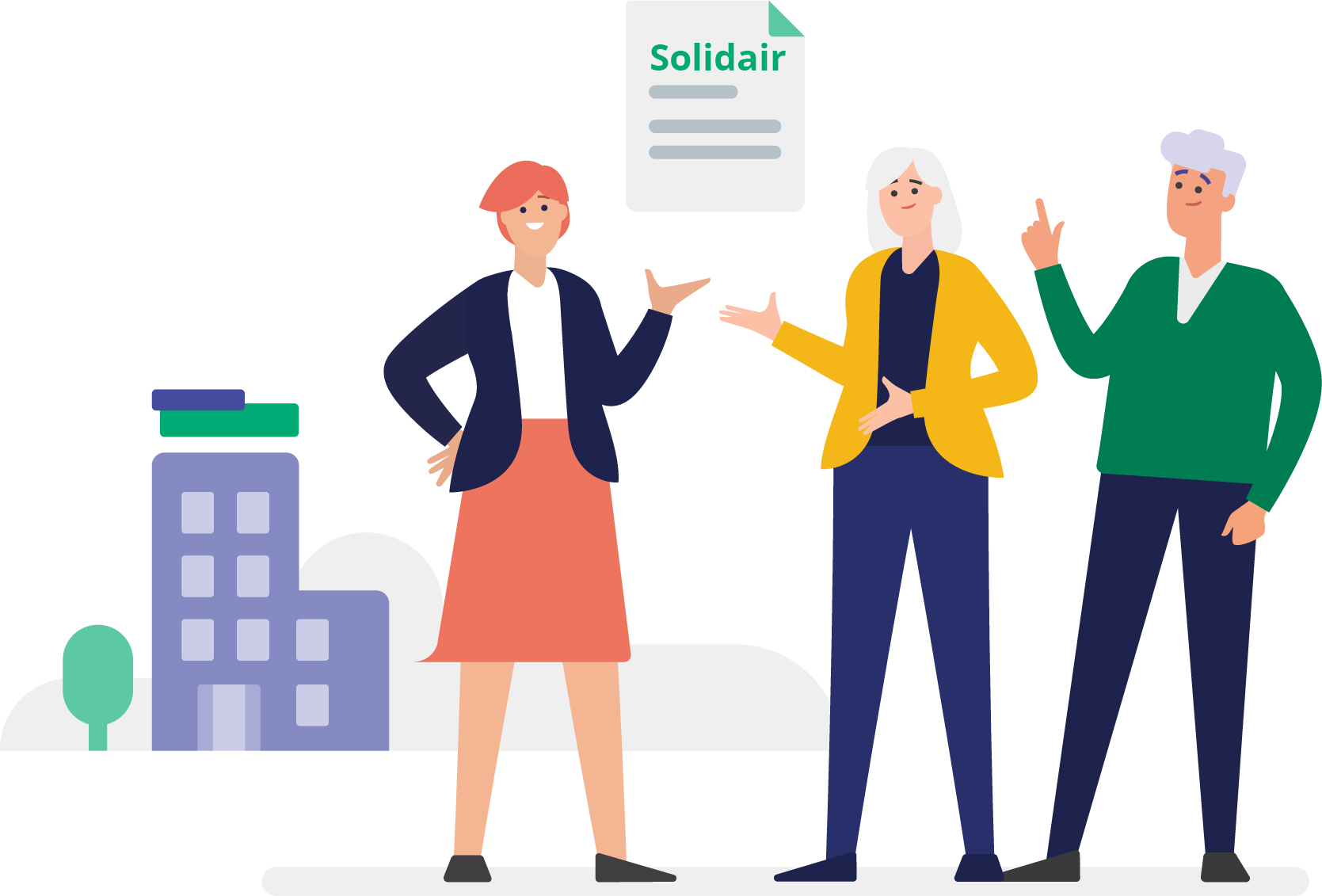 3
Waar vragen we akkoord op?
Ambitie: in 42 jaar een pensioen van 80% van het deel van het salaris waarover pensioen is opgebouwd.

Behoud van koopkracht en bestaanszekerheid door keuze voor de solidaire pensioenregeling

Oplossingen voor onverzekerbare risico’s via solidariteitsreserve

Ruimere dekking bij overlijden: partnerpensioen wordt 40% en wezenpensioen wordt 20% van het pensioengevend salaris
Behoud van uitkeringen bij arbeidsongeschiktheid

Behoud van vrijwillige voortzetting van premieopbouw

Compensatie om de nadelen van het afschaffen van de huidige regeling te verzachten

Omzetten van alle bestaande pensioenen en pensioenopbouw naar de nieuwe regeling

Evenwichtigheid bij omzetten; verdeling vermogen afhankelijk van dekkingsgraad
4
1. Pensioen in Nederland en het nieuwe stelsel
2. De nieuwe pensioenregeling
Hoe komt de nieuwe pensioenregeling tot stand?
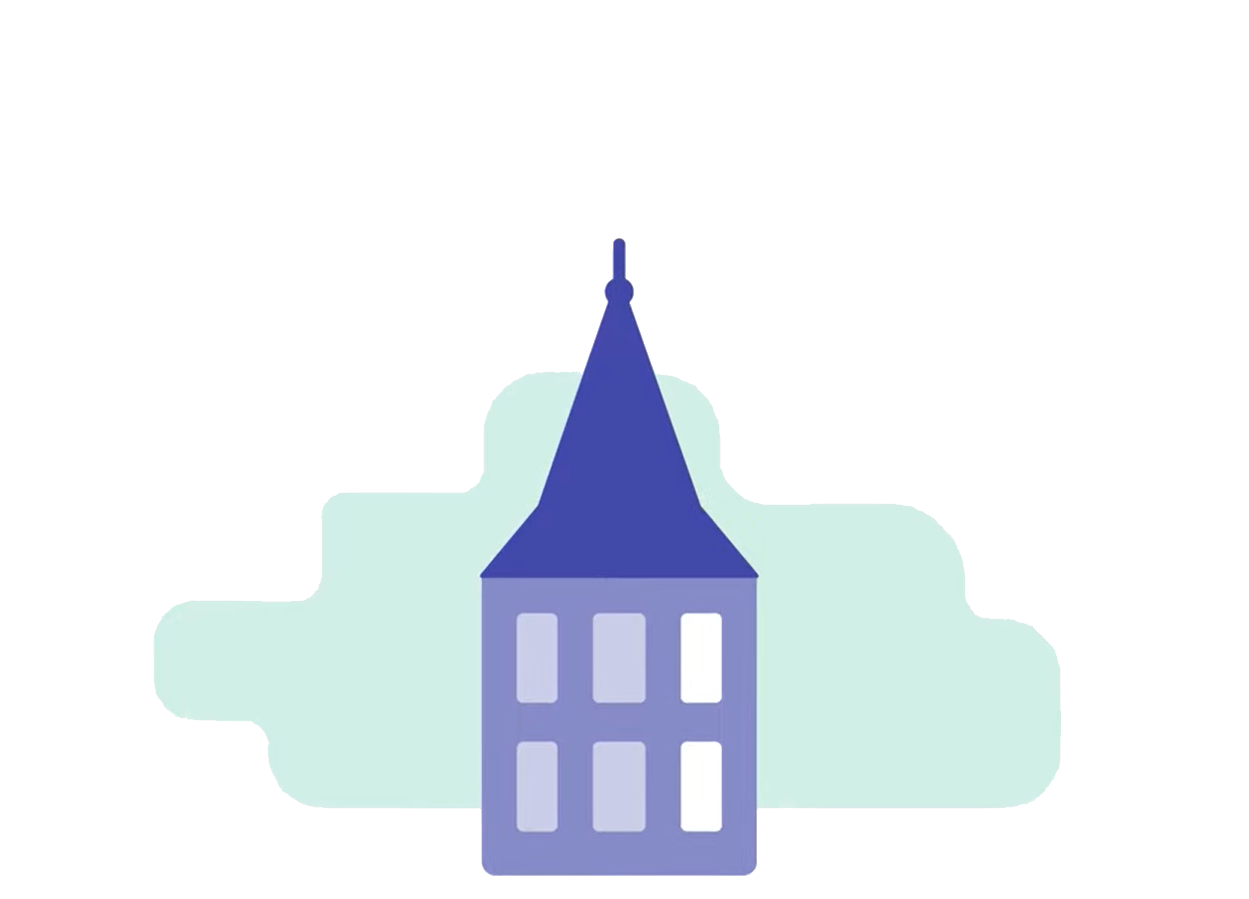 Wet toekomst pensioenen (Wtp)
Wetgeving vastgelegd door overheid 
Uitkeringsregeling wordt premieregeling
Afschaffing doorsneesystematiek
Nabestaandenpensioen wordt eenduidiger
Sociale partners
Kiezen uit twee soorten premieregelingen: solidair of flexibel
Bepalen verdere invulling van de regeling
Kiezen voor wel of niet omzetten van bestaande pensioenrechten naar nieuwe regeling
PFZW
Vaststellen van risicohouding deelnemers
Invulling financiële opzet (o.a. beleggingsbeleid)
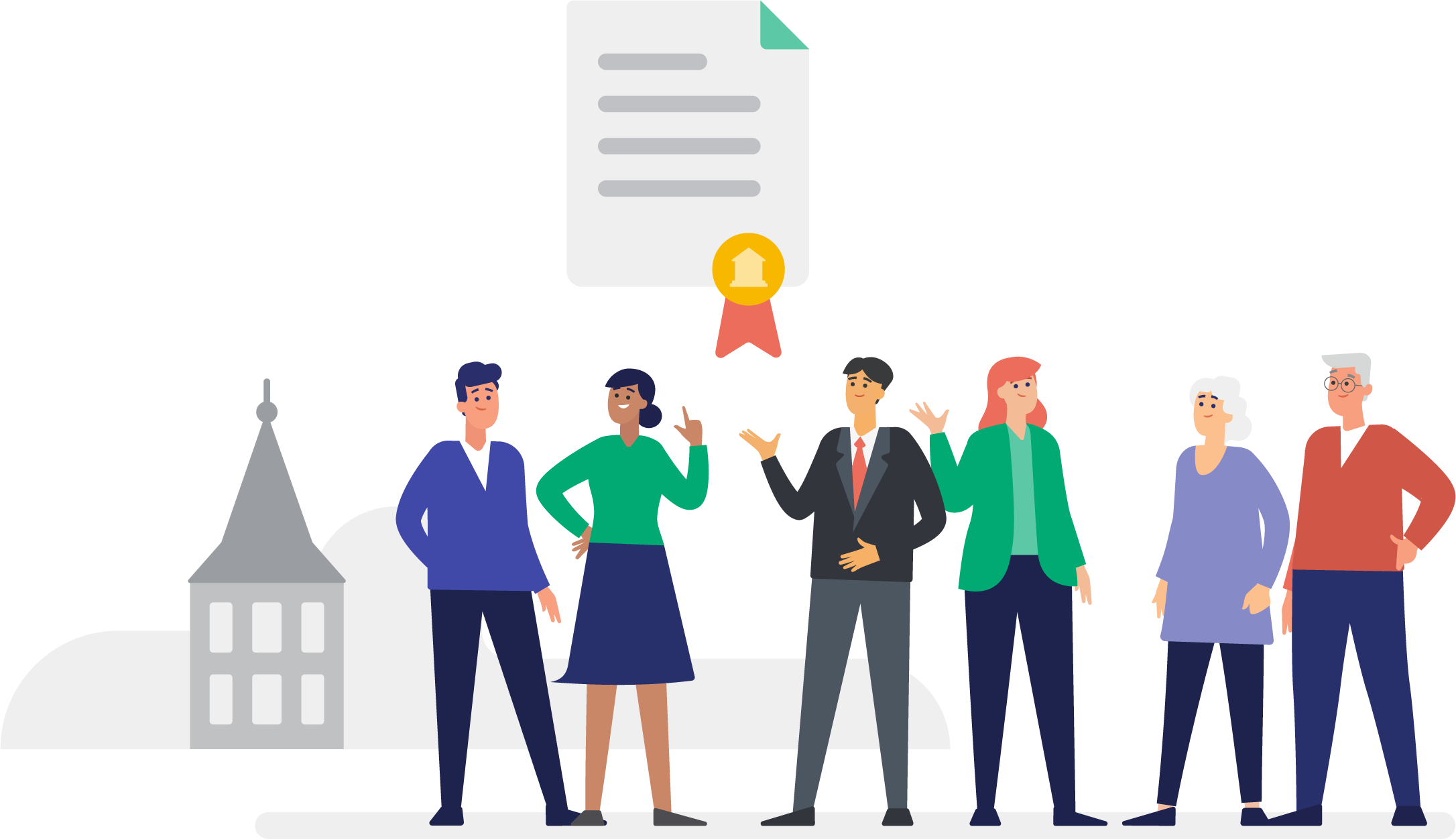 2a. Algemeen over de nieuwe pensioenregeling
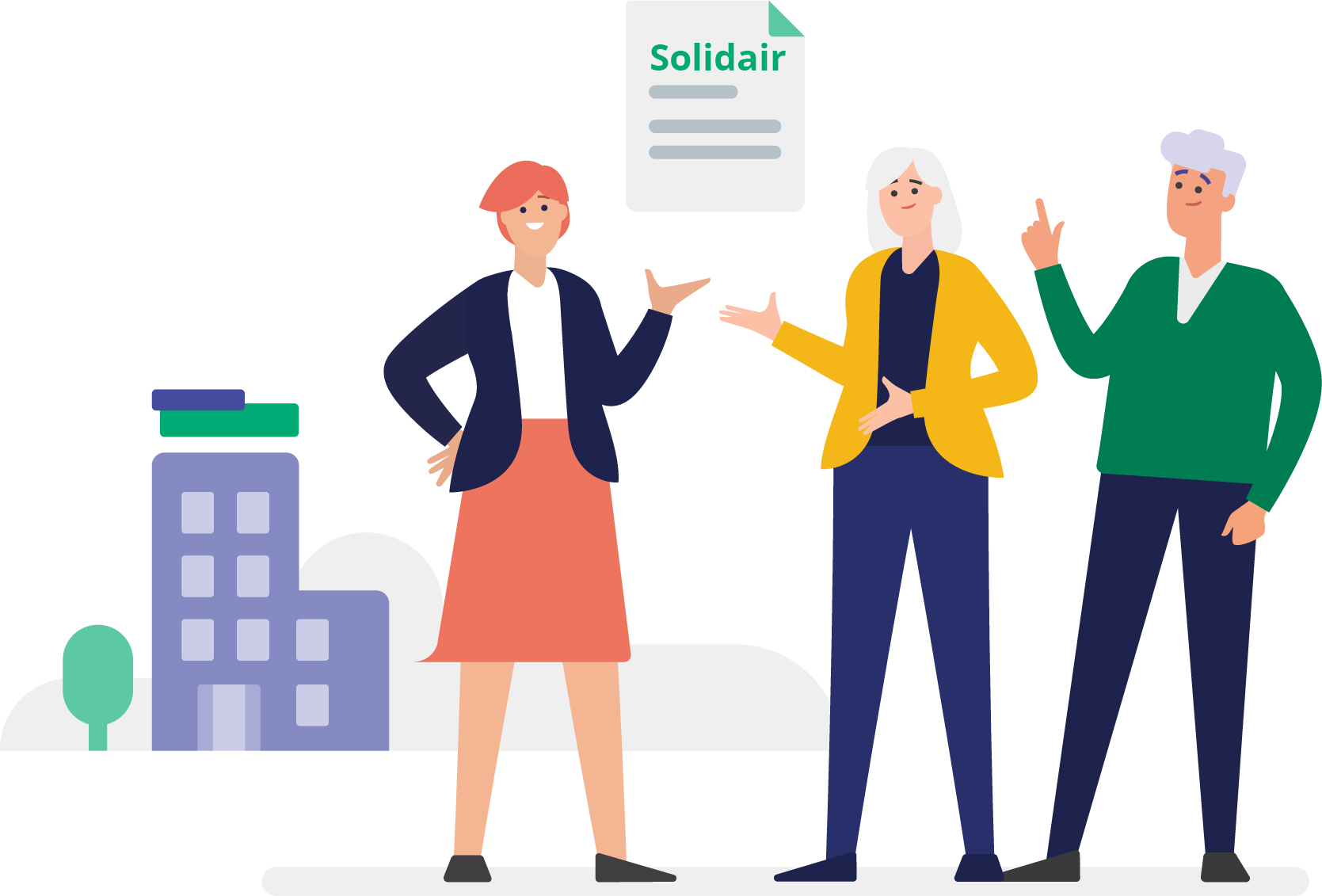 7
Van uitkeringsregeling naar premieregelingEen fundamentele verandering
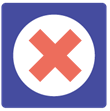 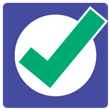 Uitkeringsregeling


Afspraken over de hoogte van de toekomstige pensioenuitkering
De financiële positie van het pensioenfonds (de dekkingsgraad) is medebepalend of de pensioenen worden verhoogd (indexering) of verlaagd
Premieregeling


Afspraken over de premie
Hoogte persoonlijk pensioenvermogen is afhankelijk van beleggingsresultaat en van de premie
Levenslang pensioen op basis van opgebouwd persoonlijk vermogen
2b. Soort pensioenregeling
8
Keuze voor de solidaire premieregelingIn mei 2022 aanvaard als werkhypothese
De solidaire premieregeling biedt meer mogelijkheden om:

Samen (collectief) risico’s te delen;

Risico’s op grote schommelingen van het pensioeninkomen te dempen;

Welvaartswinst te behalen.
2b. Soort pensioenregeling
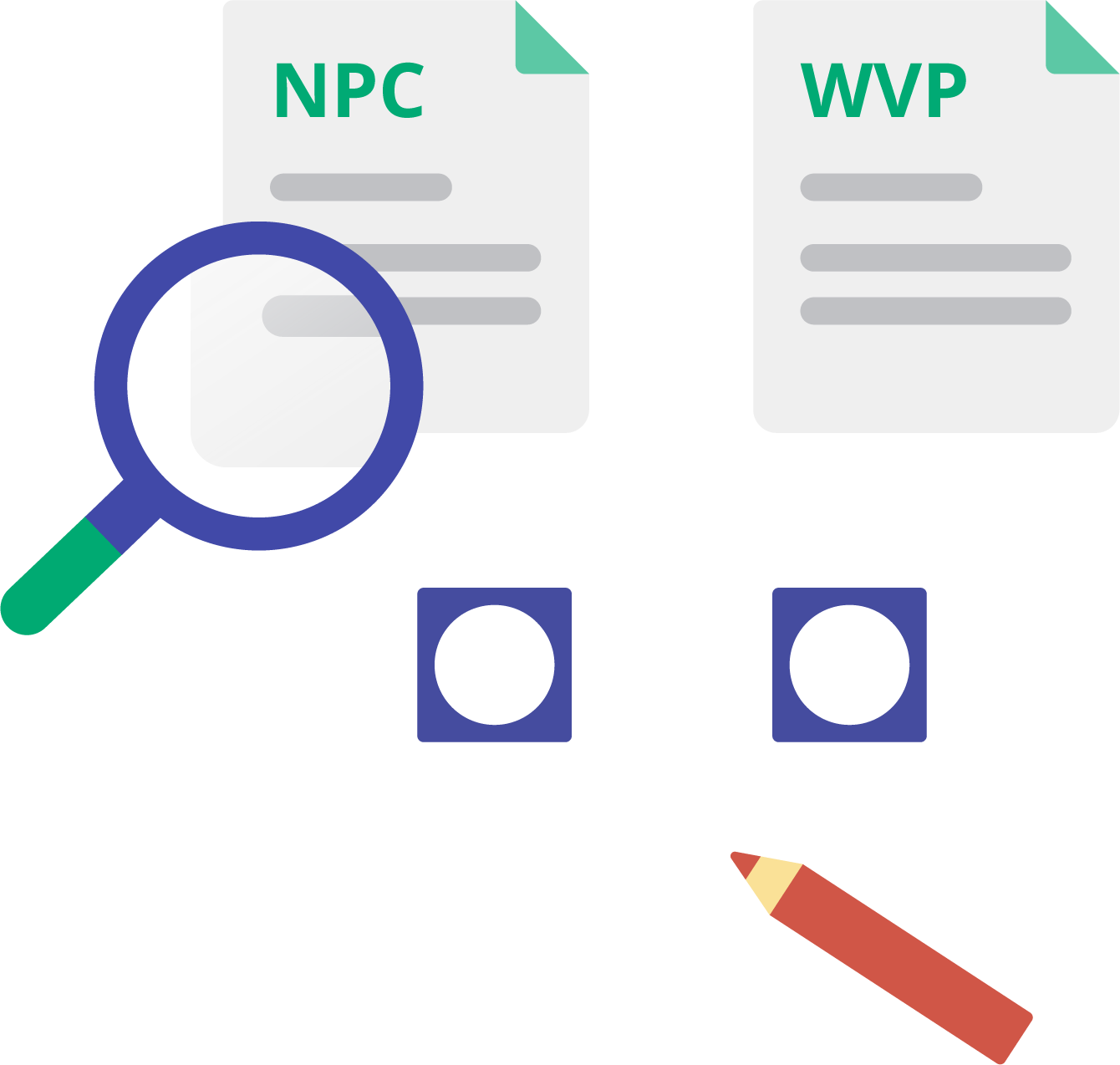 Solidair
Flexibel
9
De opbouw van het persoonlijk pensioenvermogen
Dit blijft hetzelfde
Werkgever en werknemer leggen premie in
Pensioenvermogen groeit door premie-inleg en rendementen

Dit verandert
Iedere deelnemer heeft een persoonlijk pensioenvermogen
Hoogte van vermogen, inleg en behaalde rendementen worden inzichtelijk
Sociale partners verzoeken PFZW om de mogelijkheid te bieden om vrijwillig extra ouderdomspensioen bij te sparen
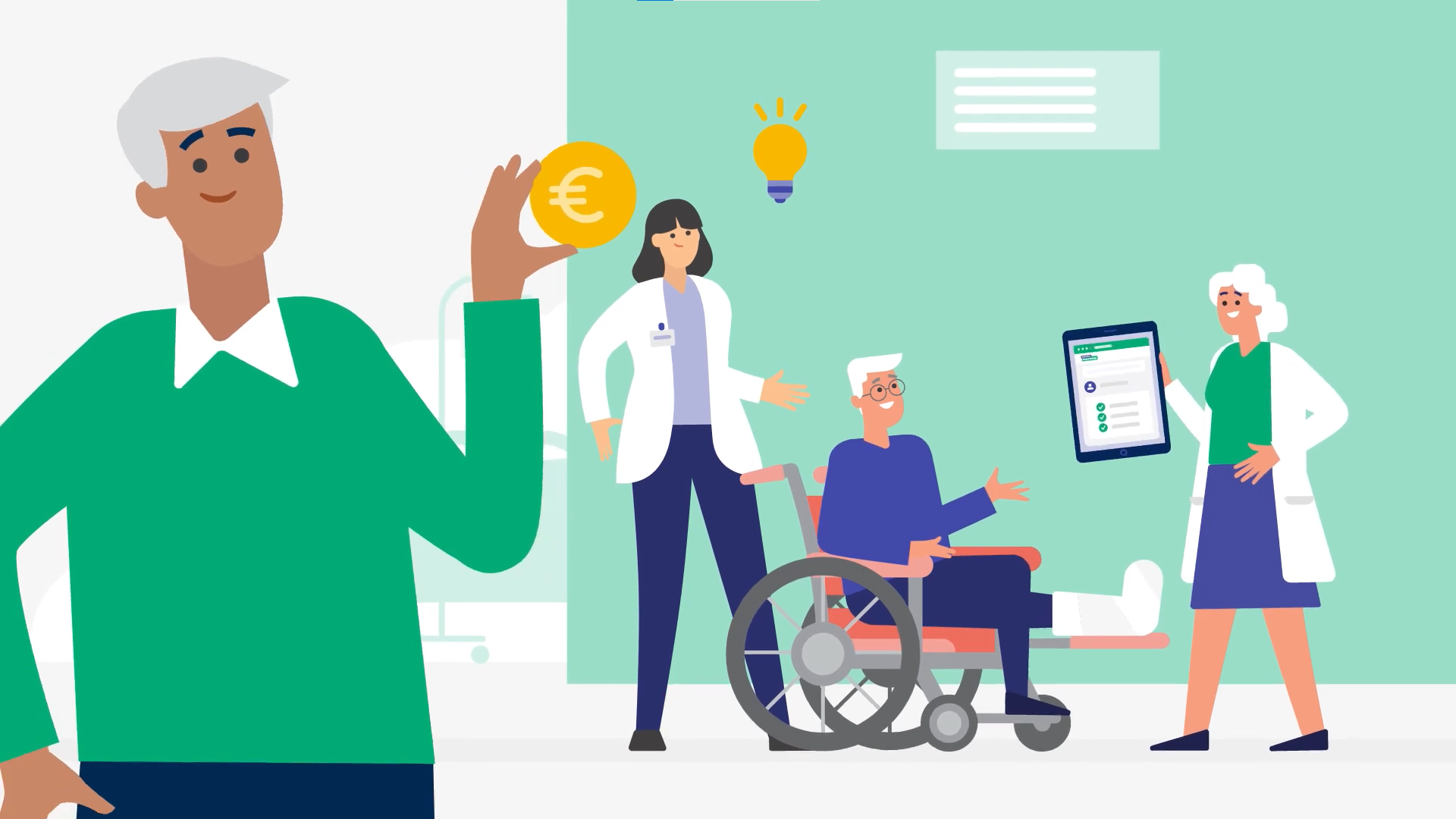 2c. Opbouwfase
10
Premiehoogte
AmbitieEen pensioen van 80% van de pensioengrondslag na 42 dienstjaren
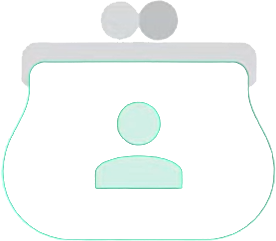 Inleg in persoonlijk pensioenvermogen
2c. Opbouwfase
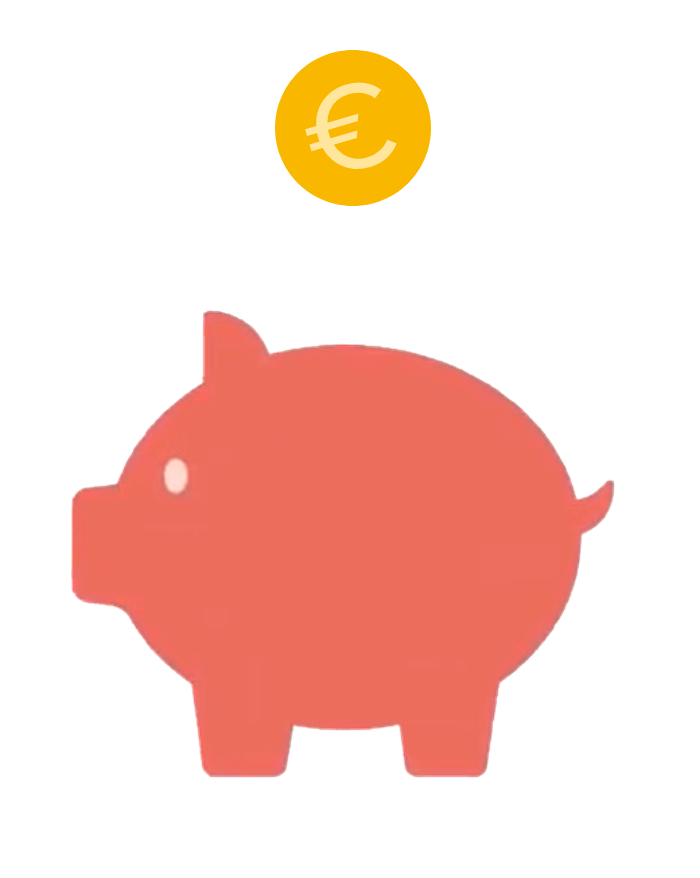 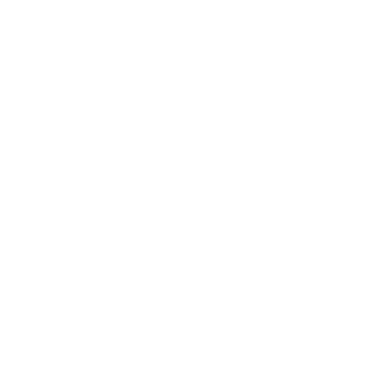 Benodigde premie afhankelijk van rente en levensverwachting
Kosten en risico-verzekeringen
25,9%
Solidariteitsreserve (max. 3% van premie-inleg per deelnemer)
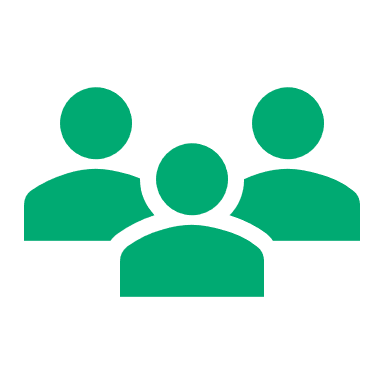 11
Beleggen van de ingelegde premiesCollectief beleggen door PFZW
Dit blijft hetzelfde
Ingelegde premies worden collectief belegd
Pensioenvermogen groeit door rendement

Dit verandert
Samenstelling beleggingen wordt bepaald door leeftijdsverdeling van deelnemers
Samenstelling beleggingen moet passen binnen de risicohouding van deelnemers
Jongere deelnemers hebben volgens de regels meer risico en hebben dus een grotere kans op hogere rendementen, maar ook op tegenvallers
(Bijna)-gepensioneerden hebben juist minder risico en dus minder uitschieters in rendement naar boven én beneden
2c. Opbouwfase
12
Persoonlijke pensioenvermogen wordt pensioeninkomenBij pensionering
Dit blijft hetzelfde
Na pensionering maandelijks pensioeninkomen en jaarlijks vakantiegeld
Keuzemogelijkheden, zoals
Eerder of later met pensioen
Verhouding ouderdoms- en partnerpensioen
Deeltijdpensioen
Hoog/laag pensioen
Premie-inleg stopt bij doorwerken na AOW-gerechtigde leeftijd
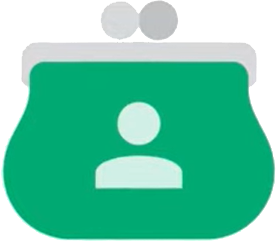 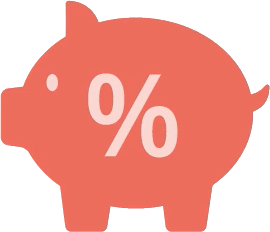 2d. Uitkeringsfase
Hoogte pensioeninkomen wordt variabel en afhankelijk van:
Het opgebouwde persoonlijke pensioenvermogen
Het projectierendement
Levensverwachting
13
Persoonlijke pensioenvermogen wordt pensioeninkomenBij pensionering
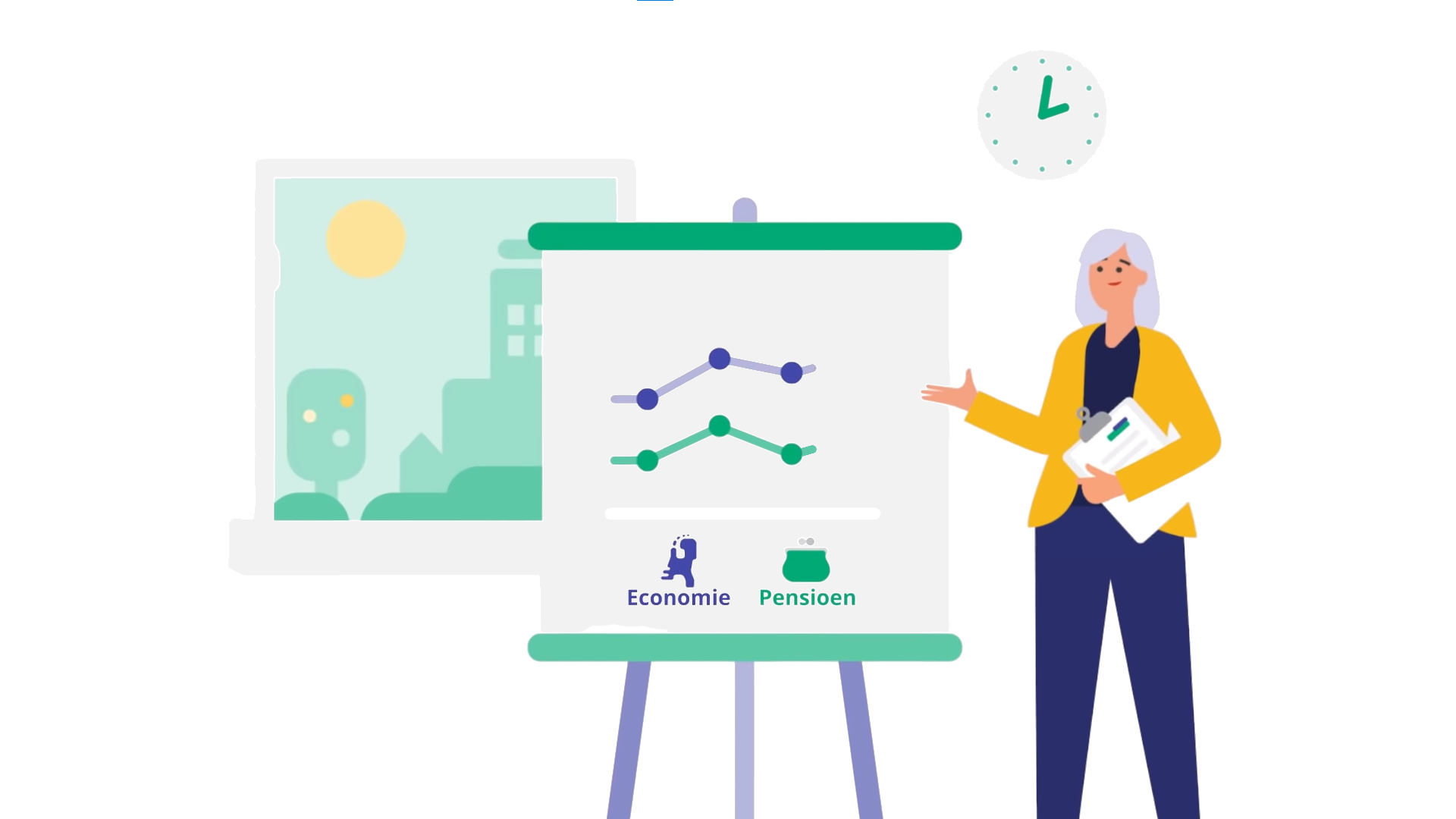 Dit verandert
Pensioeninkomen in uitkeringsfase wordt variabel en beweegt mee met economie
Persoonlijk pensioenvermogen deelt ook na pensionering mee in de rendementen
Eerder verhogen, maar ook eerder verlagen bij tegenvallers
Grote negatieve schommelingen worden voorkomen door onder andere:
De solidariteitsreserve
Meer beschermingsrendement bij pensionering
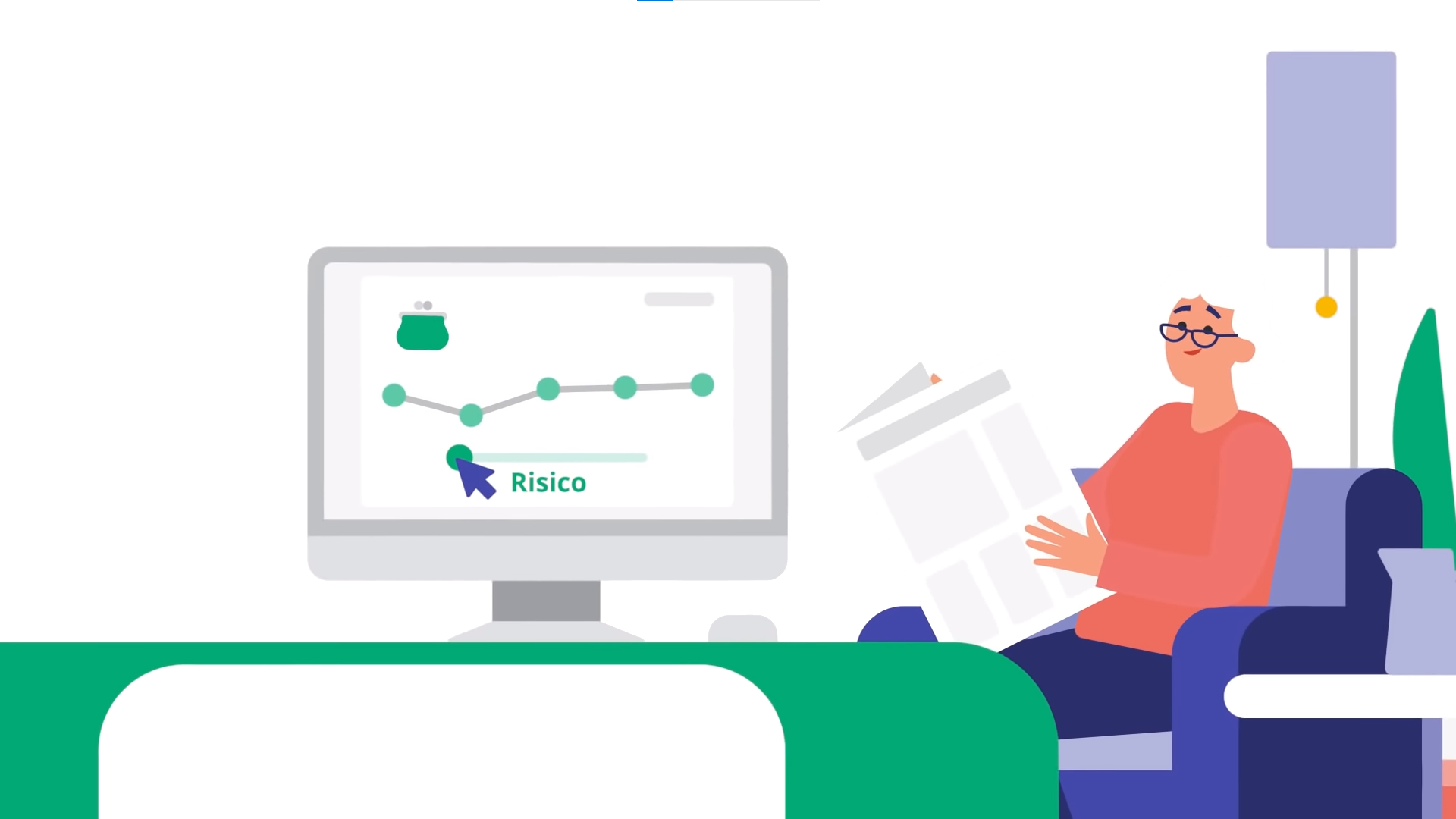 2d. Uitkeringsfase
14
Verplichte solidariteitsreserveNaast het persoonlijke pensioenvermogen per deelnemer
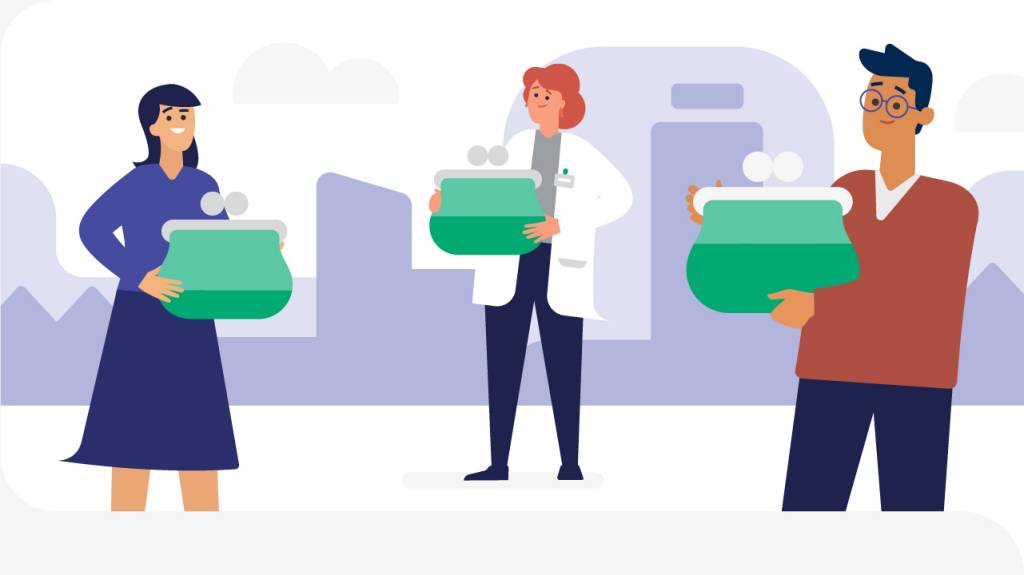 DoelstellingOp ieder moment bedraagt de verwachte omvang van de reserve over 25 jaar minimaal 3%.
2g. Solidariteitsreserve
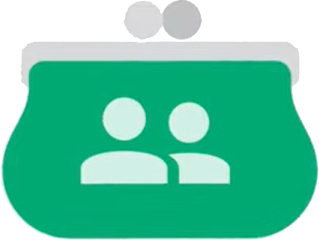 15
Waarvoor wordt de solidariteitsreserve gebruikt?
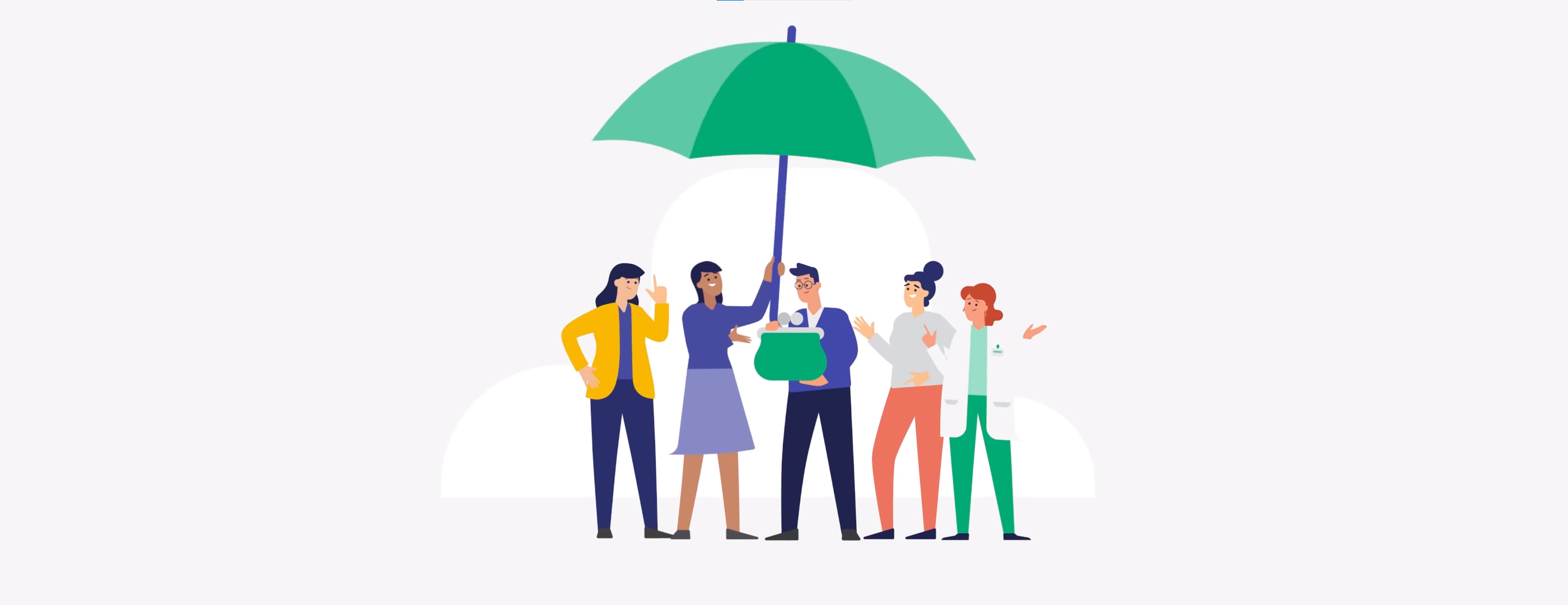 Verkleinen van de kans op verlaging van ingegane pensioenen 

Afdekken van risico dat individuele deelnemers ouder worden dan verwacht

Afdekken van risico dat levensverwachting sneller stijgt dan verwacht

Afdekken van het risico op een negatief persoonlijk pensioenvermogen in de opbouwfase
2g. Solidariteitsreserve
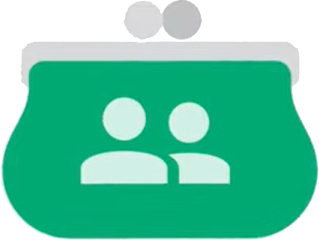 16
PartnerpensioenVeranderingen in de nieuwe regeling
Definitie van ‘partner’ wordt eenduidiger (bij alle pensioenuitvoerders hetzelfde)

Net als ouderdomspensioen variabel

Bij overlijden vóór de pensioendatum
Partnerpensioen wordt een verzekering

Hoogte partnerpensioen niet meer afhankelijk van aantal dienstjaren, maar van het salaris

In principe geen partnerpensioen bij vertrek uit de sector, tenzij deelnemer kiest voor vrijwillige voortzetting
2e. Overlijden
17
PartnerpensioenIn de nieuwe regeling
Bij overlijden vóór pensioendatum

Levenslange uitkering voor de partner

40% van het salaris van de deelnemer

Partnerpensioen is standaard meeverzekerd
Bij overlijden ná pensioendatum

Levenslange uitkering voor de partner 

Keuzemogelijkheid om bij pensionering een deel van het persoonlijk pensioenvermogen in te zetten voor een partnerpensioen
2e. Overlijden
18
WezenpensioenIn de nieuwe regeling
20% van het salaris van de deelnemer

Niet meer afhankelijk van aantal dienstjaren

Geen maximum meer van aantal wezen dat recht heeft op wezenpensioen

Wettelijk verplichte eindleeftijd is 25 jaar

Net als ouderdomspensioen variabel

Blijft verzekerd na pensionering

Verzekering: in principe geen wezenpensioen bij vertrek uit de sector, tenzij deelnemer kiest voor vrijwillige voortzetting
2e. Overlijden
19
Uitkeringen bij arbeidsongeschiktheid
Uitkering UWV
WGA-hiaat
2f. Arbeidsongeschiktheid
WIA-excedent
Pensioenopbouw loopt door: 70% van de premie
Nabestaandenpensioen blijft verzekerd
Alleen premie verschuldigd bij WIA-jaarloon > € 67.000
Pensioenopbouw loopt door: 70%/75% (WGA/IVA) van de premie
20
3. Van de huidige naar de nieuwe regeling
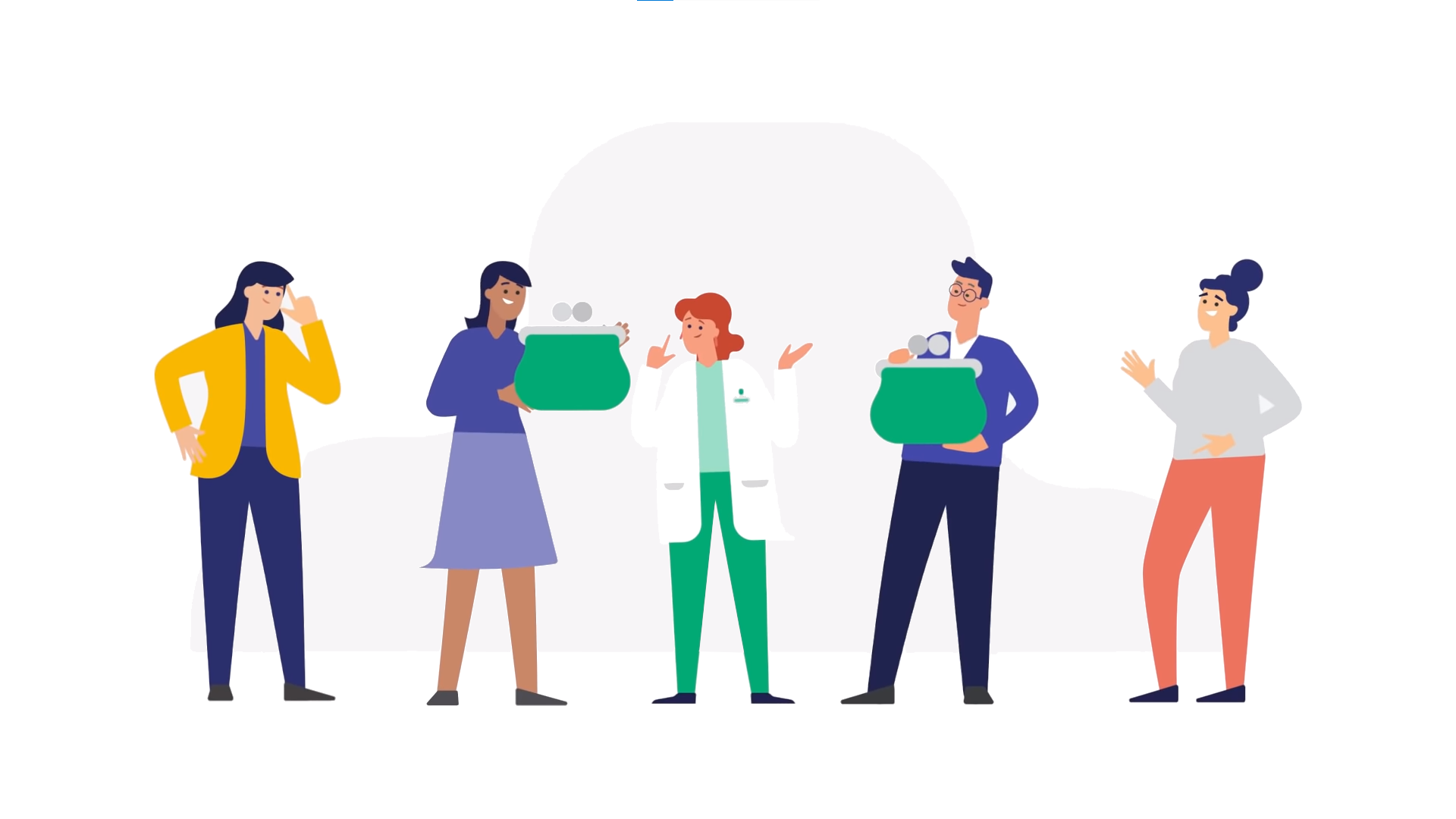 Omzetten van het collectieve pensioenvermogen Naar persoonlijke pensioenvermogens
Het huidige collectieve pensioenvermogen (ingegane en nog niet-ingegane pensioenen) wordt omgezet naar een persoonlijk pensioenvermogen per deelnemer.
Sociale partners bepalen hoe het vermogen wordt verdeeld. 
Alle bestaande pensioenen en opgebouwde aanspraken worden omgezet.
Voor iedereen gelden dan dezelfde regels. Er is geen individuele keuze of bezwaar mogelijk. 
Spreidingstermijn van 1 jaar: gunstiger perspectief voor oudere en gepensioneerde deelnemers en draagt bij aan evenwichtige transitie, gelet op hoge indexatieachterstand.
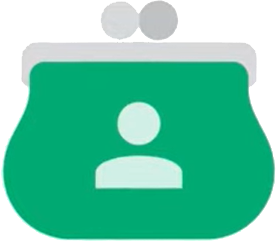 3a. Omzetten
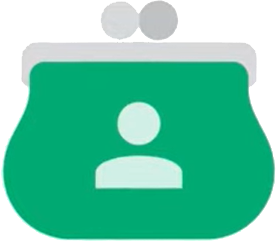 22
Voor- en nadelen van omzetten
Nadeel
Voordelen
3a. Omzetten
Onzekerheid omdat tot nu toe opgebouwde rechten ook meebewegen met economie
Nieuwe regels ook van toepassing op bestaande pensioenen

Regeling is eenvoudiger uit te voeren

Begrijpelijker voor deelnemers

Solidariteit tussen jong en oud wordt niet doorbroken
23
Belangrijkste doelen bij het omzetten
De ingegane pensioenen door de overgang niet verlagen. 
De ingegane pensioenen in de eerste drie jaren na de overgang niet verlagen.
Het wegnemen of verzachten van de gevolgen van de afschaffing van de doorsnee-systematiek in de huidige regeling (compenseren).

Het verhogen van de individuele pensioenvermogens en de ingegane pensioenen van alle deelnemers. 
Individuele resultaten van omzetten zijn nog niet bekend.
De dekkingsgraad op het moment van omzetten (‘het transitiemoment’ of ‘de overgang’) is bepalend voor wat er mogelijk is en welke doelen bereikt kunnen worden. Hoe hoger de dekkingsgraad, hoe meer haalbaar is. 

De eerste drie doelen bepalen hoe hoog de dekkingsgraad bij omzetten in de gewenste situatie minimaal moet zijn. Deze worden behaald bij een dekkingsgraad van 103,6%.
3a. Omzetten
24
Hoe worden het collectieve pensioenvermogen en de huidige buffers omgezet?
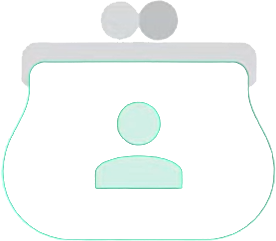 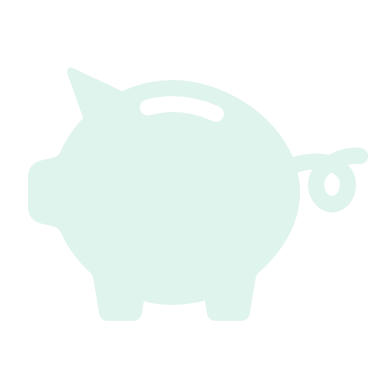 Solidariteitsreserve
Verplichte reserve
3a. Omzetten
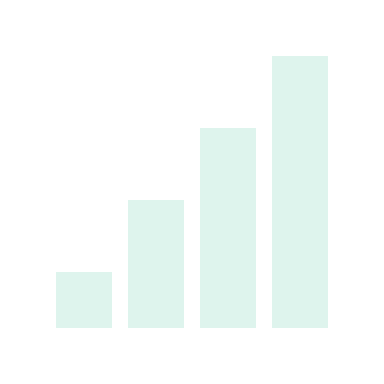 Compensatiedepot
Persoonlijk pensioenvermogen per deelnemer
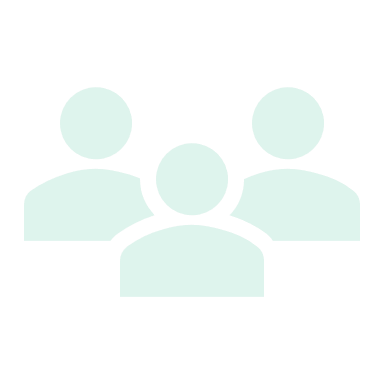 25
Resultaten omzetten afhankelijk van de dekkingsgraad
Verdeling vermogen
Verdeling vermogen
3a. Omzetten
Verdeling vermogen
Compensatie uit vermogen 3%
Compensatie uit vermogen 3%
Compensatie uit premie
Compensatie uit vermogen 3%
Compensatie uit vermogen 3%
Solidariteitsreserve 5%
Solidariteitsreserve 5%
Solidariteitsreserve 1,5%
Solidariteitsreserve 1,5%
Solidariteitsreserve 1,5%
Toekennen voorziening
Toekennen voorziening
Toekennen voorziening
Toekennen voorziening
Toekennen voorziening
MVEV en operationele reserve
MVEV en operationele reserve
MVEV en operationele reserve
MVEV en operationele reserve
MVEV en operationele reserve
dekkingsgraad
110,9%
118,8%
103,6%
106,7%
26
Compenseren van lager pensioenvooruitzichtDoor afschaffing van doorsneesystematiek
De compensatieregeling vangt nadelige gevolgen van de invoering van het nieuwe stelsel op.

Nadelige verschillen ontstaan door afschaffing van de doorsneesystematiek worden gecompenseerd.
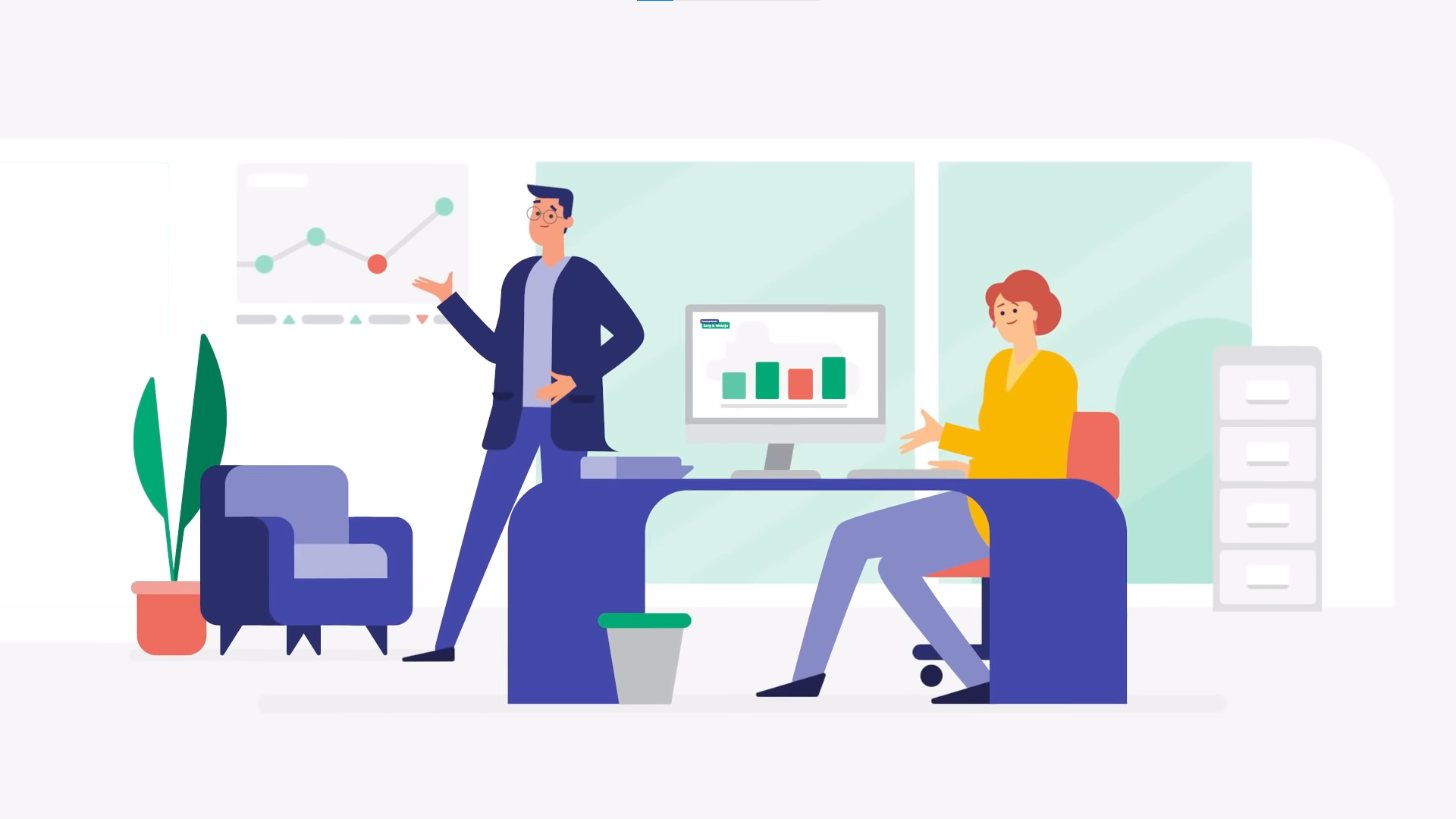 3b. Compensatie
27
Hoe werkt de compensatieregeling?
Sociale partners bepalen adequate compensatie

Compensatie voor actieve deelnemers met geboortejaren 1959 t/m 1995. Relatief hoogste compensatie voor geboortejaar 1969.

Voor iedereen in deze groep wordt door compenseren het pensioenvooruitzicht beter in vergelijking met niet-compenseren.

Voor naar verwachting 98% van de deelnemers uit deze groep wordt pensioenvooruitzicht gelijk aan of hoger (afhankelijk van dekkingsgraad) dan in de oude situatie. Uitzonderingen zijn vooral kleinere pensioenen van deelnemers die kort in de sector werken.
3b. Compensatie
28
Evenwichtig afwegen van belangenVolgens wettelijk kader
Uitgangspunt evenwichtigheid: geen enkele groep wordt qua pensioenvooruitzicht sterk bevoordeeld of benadeeld door de nieuwe regeling
Er wordt rekening gehouden met:
Actieve deelnemers
Pensioengerechtigden
Gewezen deelnemers
Partners en ex-partners
Werkgevers
Maar ook met:
Leeftijd
Salaris
3c. Evenwichtigheid
Transitie moet evenwichtig zijn na het doorlopen van:
Afschaffen doorsneesystematiek
Wijzigen van de pensioenregeling
Omzetten
Compenseren
29
Hoe pakt dit uit voor enkele maatmensen?
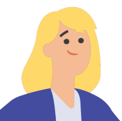 Middelloonpercentage
Mariska begint direct na haar opleiding aan haar eerste baan in de sector. Ze werkt tot haar pensioen voor verschillende werkgevers steeds in een vergelijkbare functie. Ze heeft bij alle werkgevers een contract voor 28 uur per week.
123%
3d. Ambitie
doel: minimaal 80%
Mariska valt in deze categorie:
18
68
30
Hoe pakt dit uit voor enkele maatmensen?
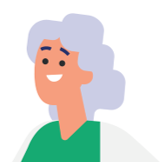 Middelloonpercentage
Mirjam werkt vanaf haar 18e tot haar pensioen voor 16 uur in de week bij dezelfde werkgever.
121%
3d. Ambitie
doel: minimaal 80%
Mirjam valt in deze categorie:
18
68
31
Hoe pakt dit uit voor enkele maatmensen?
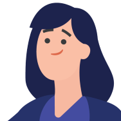 Middelloonpercentage
Anouk is net 19 geworden als ze aan haar eerste baan in de sector begint voor 24 uur per week. Bij verschillende werkgevers werkt ze voor datzelfde aantal uren in steeds een vergelijkbare functie, tot aan haar pensioen.
116%
3d. Ambitie
doel: minimaal 80%
Anouk valt in deze categorie:
18
68
32
Hoe pakt dit uit voor enkele maatmensen?
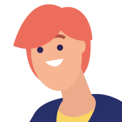 Middelloonpercentage
Amy is 19 als haar ze start in de sector. Ze werkt 28 uur in de week. Dat deeltijdpercentage is ideaal als ze na een paar jaar kinderen krijgt. Ze blijft tot haar pensioen 28 uur per week werken.
116%
3d. Ambitie
doel: minimaal 80%
Amy valt in deze categorie:
18
68
33
Hoe pakt dit uit voor enkele maatmensen?
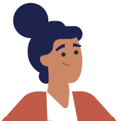 Middelloonpercentage
Zara is op haar 20e klaar met haar opleiding en begint dan aan haar eerste baan, voor 24 uur per week. Als ze 33 is, wordt ze moeder en werkt ze een aantal jaar 20 uur per week. Als haar dochter naar de brugklas gaat, gaat Zara weer 24 uur werken. Tot aan haar pensioen.
109%
3d. Ambitie
doel: minimaal 80%
Zara valt in deze categorie:
18
68
34
Hoe pakt dit uit voor enkele maatmensen?
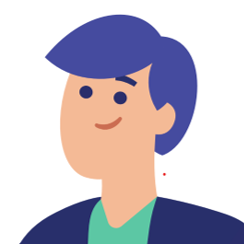 Middelloonpercentage
Anna werkt vanaf haar 21e tot haar pensioen. Ze start met een baan voor 32 uur per week. Als ze kinderen krijgt, werkt ze gemiddeld nog 20 uur per week. Zodra de jongste naar de middelbare school gaat, gaat ze tot haar pensioen weer 32 uur per week werken.
104%
3d. Ambitie
doel: minimaal 80%
Anna valt in deze categorie:
18
68
35
Hoe pakt dit uit voor enkele maatmensen?
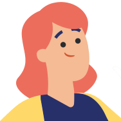 Middelloonpercentage
Ingrid begint op haar 21e in een ondersteunende functie in de sector. Tot haar pensioen werkt ze steeds voor 24 uur per week bij verschillende werkgevers in vergelijkbare functies.
105%
3d. Ambitie
doel: minimaal 80%
Ingrid valt in deze categorie:
18
68
36
Hoe pakt dit uit voor enkele maatmensen?
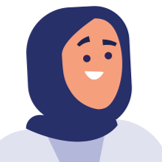 Middelloonpercentage
Aisha is ambitieus vanaf het moment dat ze op 21-jarige leeftijd in de sector begint. Ze werkt 36 uur per week, tot ze moeder wordt. Ze werkt dan een paar jaar voor 20 uur per week. Als de kinderen wat ouder zijn maakt ze een stap in haar loopbaan en werkt ze tot haar pensioen 36 uur.
103%
3d. Ambitie
doel: minimaal 80%
Aisha valt in deze categorie:
18
68
37
Hoe pakt dit uit voor enkele maatmensen?
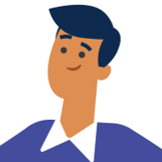 Middelloonpercentage
Rajesh is 21 als hij klaar is met zijn opleiding. Hij begint direct aan zijn eerste baan, voor 36 uur per week. Tot zijn pensioen werkt hij bij meerdere werkgevers in vergelijkbare functies, steeds voor 36 uur per week.
105%
3d. Ambitie
doel: minimaal 80%
Rajesh valt in deze categorie:
18
68
38
Hoe pakt dit uit voor enkele maatmensen?
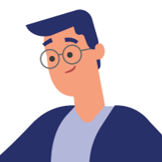 Middelloonpercentage
Johan werkt vanaf zijn 21e tot aan zijn pensioen in steeds vergelijkbare functies voor een aantal verschillende werkgevers in de sector. Hij werkt steeds voor 32 uur per week.
98%
3d. Ambitie
doel: minimaal 80%
Johan valt in deze categorie:
18
68
39
Hoe pakt dit uit voor enkele maatmensen?
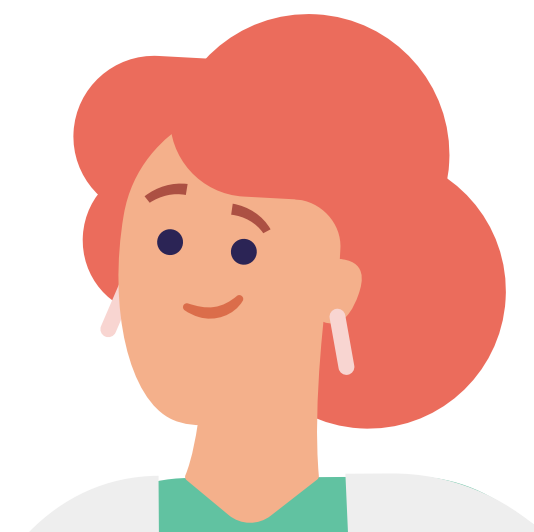 Middelloonpercentage
Els start op haar 21e direct na haar studie met haar eerste baan. Ze werkt gemiddeld 32 uur per week, tot aan haar pensioen. Na een aantal jaar werken maakt ze op haar 28e een promotie. Ook op haar 42e zet ze nog een stap en stijgt ze opnieuw naar een hogere functiegroep.
99%
3d. Ambitie
doel: minimaal 80%
Els valt in deze categorie:
18
68
40
Hoe pakt dit uit voor enkele maatmensen?
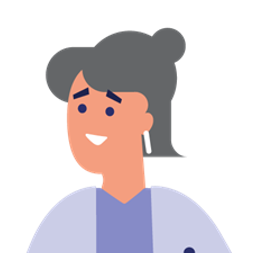 Middelloonpercentage
Carla is 23 als ze na het afronden van haar opleiding in de sector begint. Ze werkt 36 uur per week. Op haar 27e start ze aan een nieuwe baan in de sector, voor 28 uur per week. Tot haar pensioen blijft ze voor dit aantal uren aan het werk.
94%
3d. Ambitie
doel: minimaal 80%
Carla valt in deze categorie:
18
68
41
Hoe pakt dit uit voor enkele maatmensen?
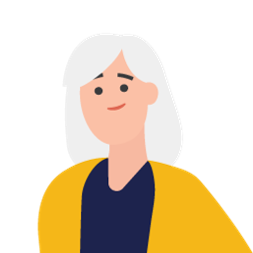 Middelloonpercentage
Jacqueline begint in de sector als ze 23 is. Na vier jaar voor 36 uur per week te hebben gewerkt, zet ze een stap in haar loopbaan en gaat ze ook wat minder werken. Tot haar pensioen werkt ze 28 uur per week.
91%
3d. Ambitie
doel: minimaal 80%
Jacqueline valt in deze categorie:
18
68
42
Hoe pakt dit uit voor enkele maatmensen?
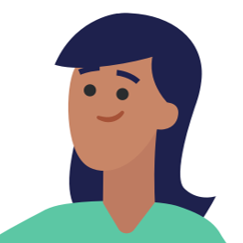 Middelloonpercentage
Jacinta start op haar 25e in de sector. Ze wisselt weliswaar een aantal keer van werkgever, maar blijft aan haar pensioen continu voor 36 uur per week in de sector werken in dezelfde functie.
94%
3d. Ambitie
doel: minimaal 80%
Jacinta valt in deze categorie:
18
68
43
Hoe pakt dit uit voor enkele maatmensen?
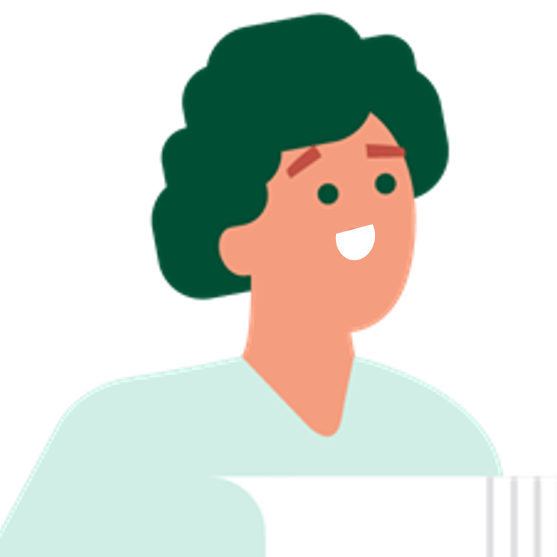 Middelloonpercentage
Wilma heeft een aantal andere baantjes in andere sectoren gehad voordat ze op haar 25e in de sector begint. Ze wisselt daarna weliswaar een aantal keer van werkgever, maar blijft aan haar pensioen continu voor 28 uur per week in de sector werken.
89%
3d. Ambitie
doel: minimaal 80%
Wilma valt in deze categorie:
18
68
44
Hoe pakt dit uit voor enkele maatmensen?
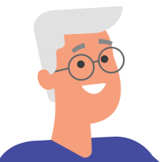 Middelloonpercentage
Jeroen werkt in een staffunctie in de sector vanaf zijn 26e. Tot zijn pensioen vervult hij verschillende staffuncties bij een aantal werkgevers, steeds weer voor 36 uur per week.
86%
3d. Ambitie
doel: minimaal 80%
Jeroen valt in deze categorie:
18
68
45
Hoe pakt dit uit voor enkele maatmensen?
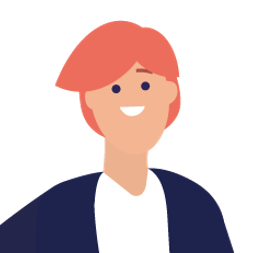 Middelloonpercentage
Sanne begint op haar 26e met haar eerste functie in de sector. Ze werkt 36 uur per week. Ze maakt tijdens haar loopbaan een paar stappen en gaat vanaf haar 35e een aantal uur minder werken. Tot haar pensioen werkt ze 28 uur per week.
83%
3d. Ambitie
doel: minimaal 80%
Sanne valt in deze categorie:
18
68
46
4. Vervolg
2024
2025
2023
Naar verwachting informeert PFZW deelnemers  in de loop van 2025 over de prognose voor de persoonlijke situatie
Opdrachtacceptatie door PFZW en implementatieplan van PFZW naar De Nederlandsche Bank
2023-2024
Sociale partners maken afspraken over de nieuwe pensioenregeling. Sociale partners zorgen dat er begin 2024 een transitieplan is.
Sociale partners stellen het transitieplan op en verstrekken PFZW de opdracht om de nieuwe regeling uit te voeren
Sociale partners bespreken de  uitkomsten van de raadpleging
Achterbanraadpleging over invulling van de nieuwe regeling
Definitief akkoord onderhandelaarsresultaat
PTZW
PTZW
PTZW
PTZW
48
Samenvatting
Waar vragen we akkoord op?
Ambitie: in 42 jaar een pensioen van 80% van het deel van het salaris waarover pensioen is opgebouwd.

Behoud van koopkracht en bestaanszekerheid door keuze voor de solidaire pensioenregeling

Oplossingen voor onverzekerbare risico’s via solidariteitsreserve

Ruimere dekking bij overlijden: partnerpensioen wordt 40% en wezenpensioen wordt 20% van het pensioengevend salaris
Behoud van uitkeringen bij arbeidsongeschiktheid

Behoud van vrijwillige voortzetting van premieopbouw

Compensatie om de nadelen van het afschaffen van de huidige regeling te verzachten

Omzetten van alle bestaande pensioenen en pensioenopbouw naar de nieuwe regeling

Evenwichtigheid bij omzetten; verdeling vermogen afhankelijk van dekkingsgraad
50
Geeft u akkoord op het onderhandelaarsresultaat?
Dankuwel voor uw tijd en inbreng